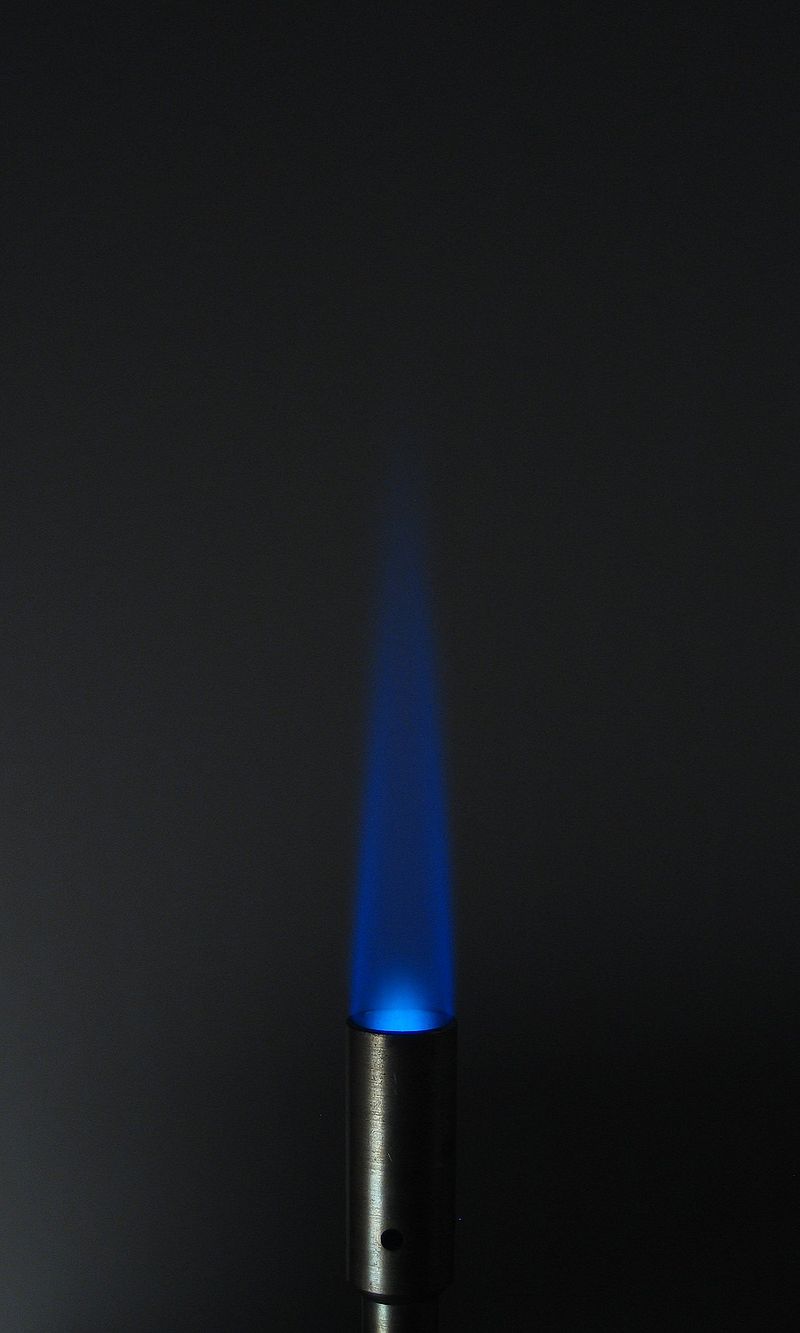 Plasma
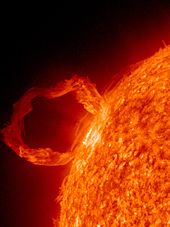 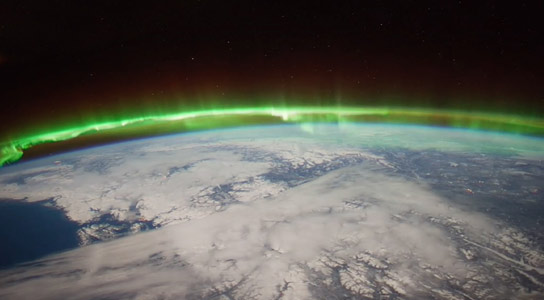 aurore boréale
vent solaire
flamme haute température > 11000 K
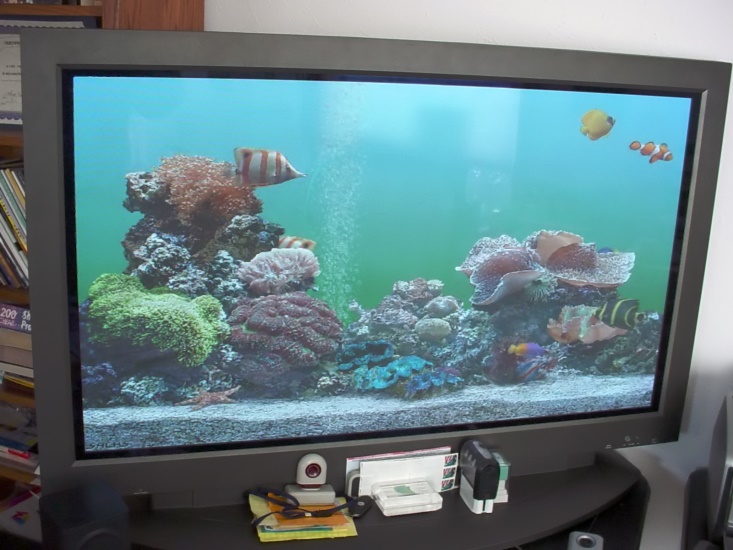 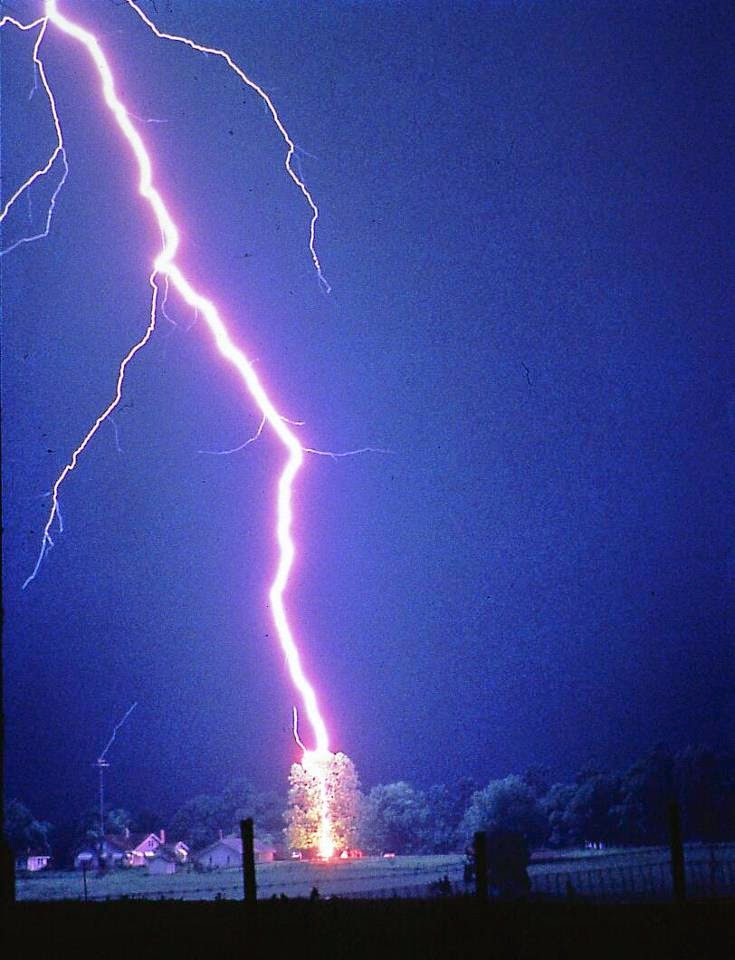 air au passage d’un éclair
écran plasma
Relation de dispersion dans un plasma
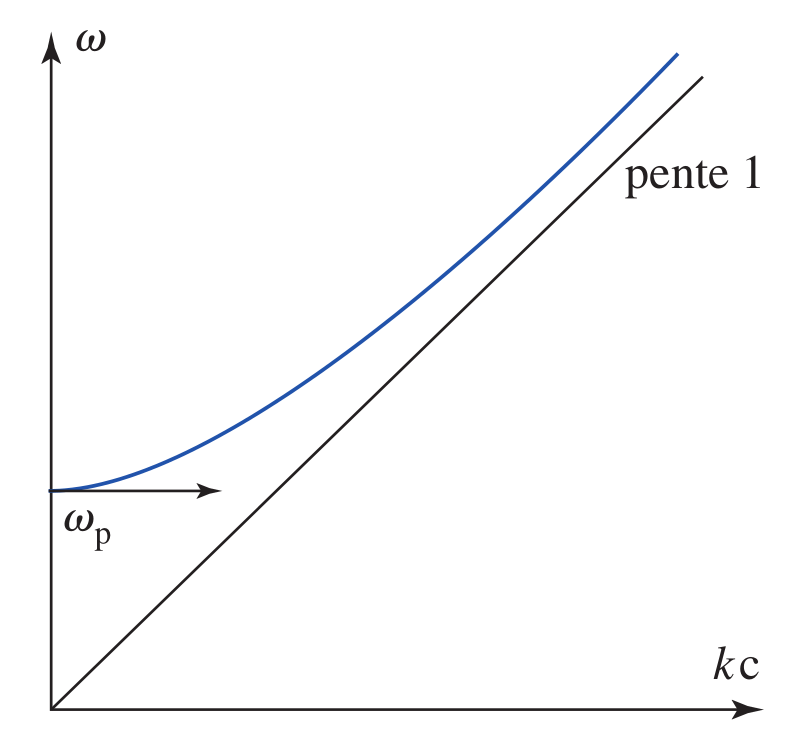 Source: Hprepa, ondes
Vitesse de phase dans un plasma
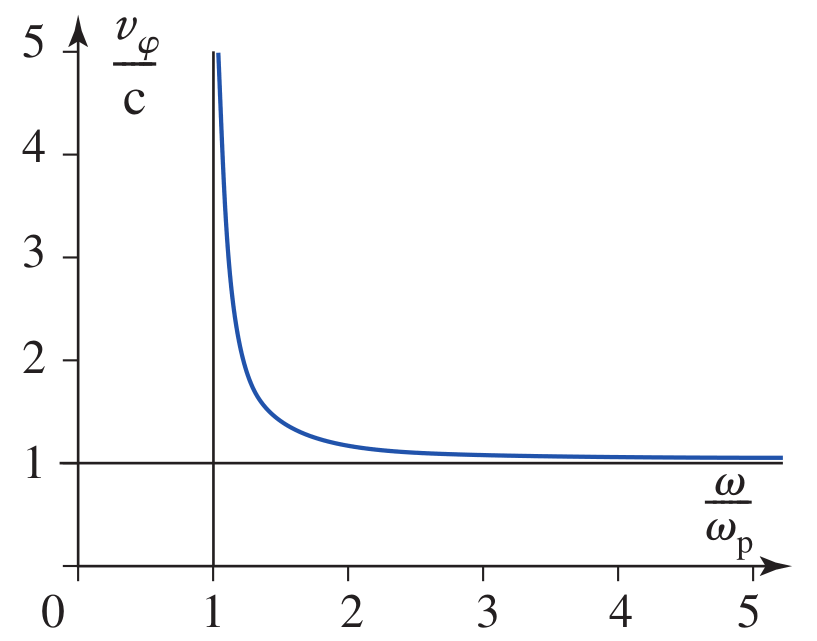 Source: Hprepa, ondes
Vitesse de phase et vitesse de groupe dans un plasma
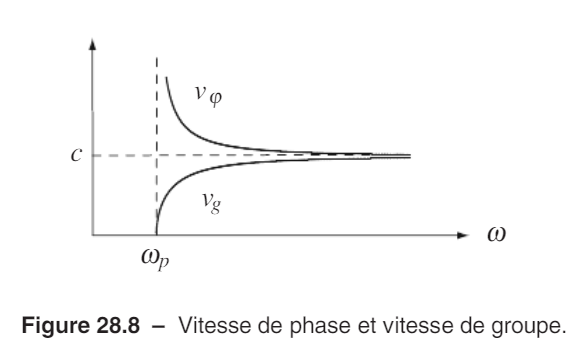 Source: Sanz, PC
Ionosphère
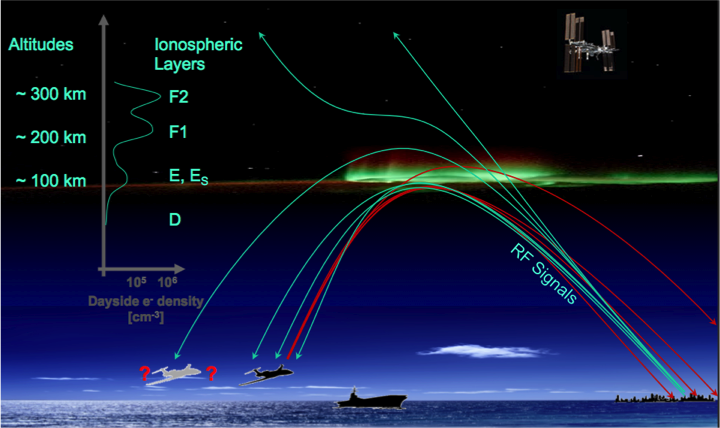 Source : www.nrl.navy.mil
Paquet d’onde Gaussien
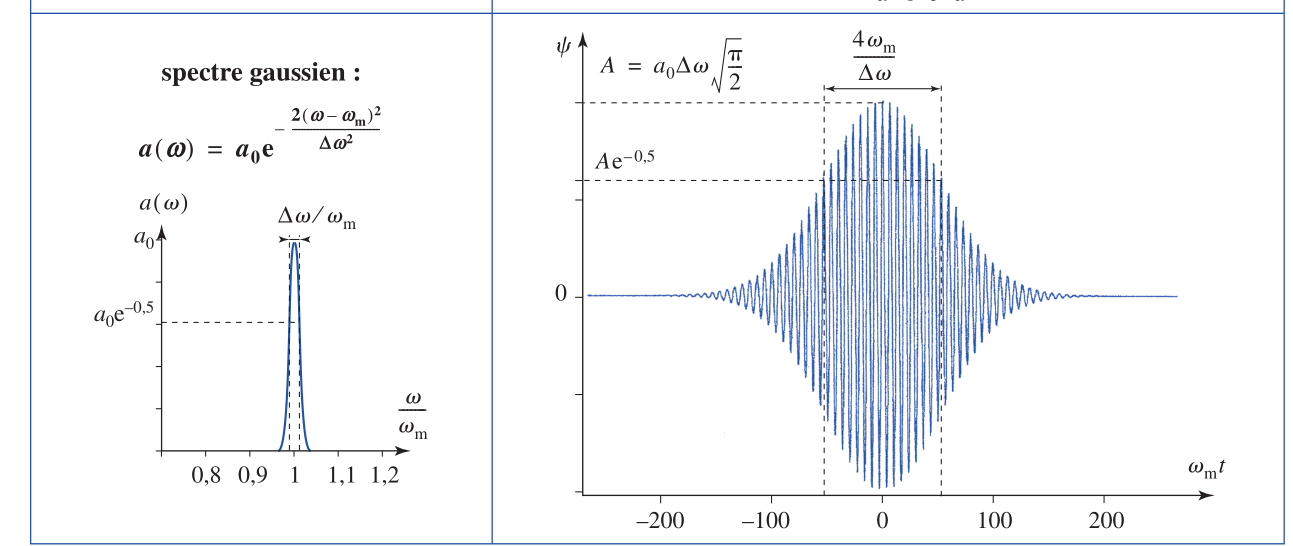 Source: Hprepa, ondes
Ondes gravito-capillaires
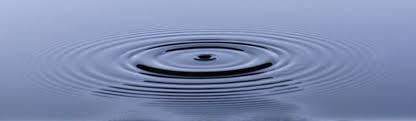 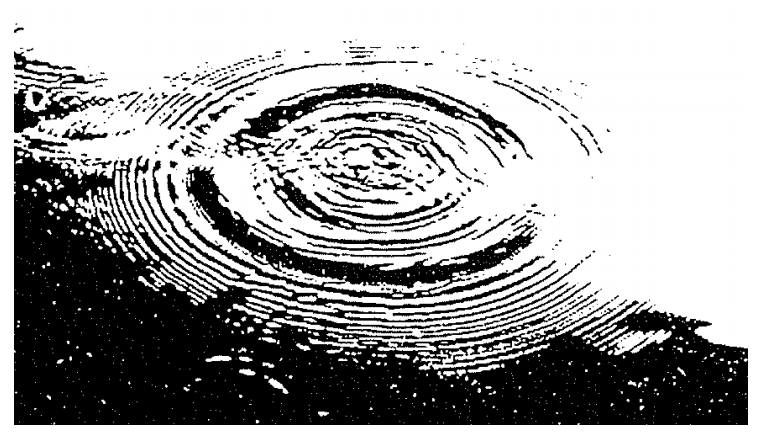 BUP 649, B. Lahaye
Ondes gravito-capillaires
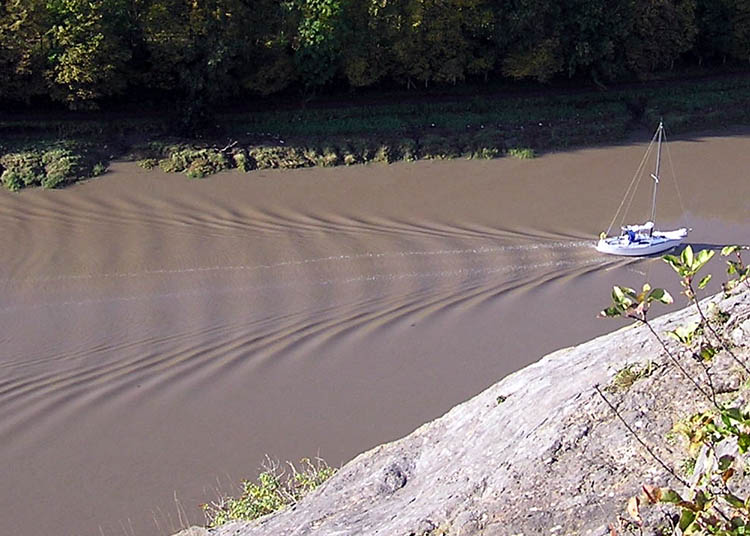 Source: wikipedia
Relation de dispersion des ondes gravito-capillaires
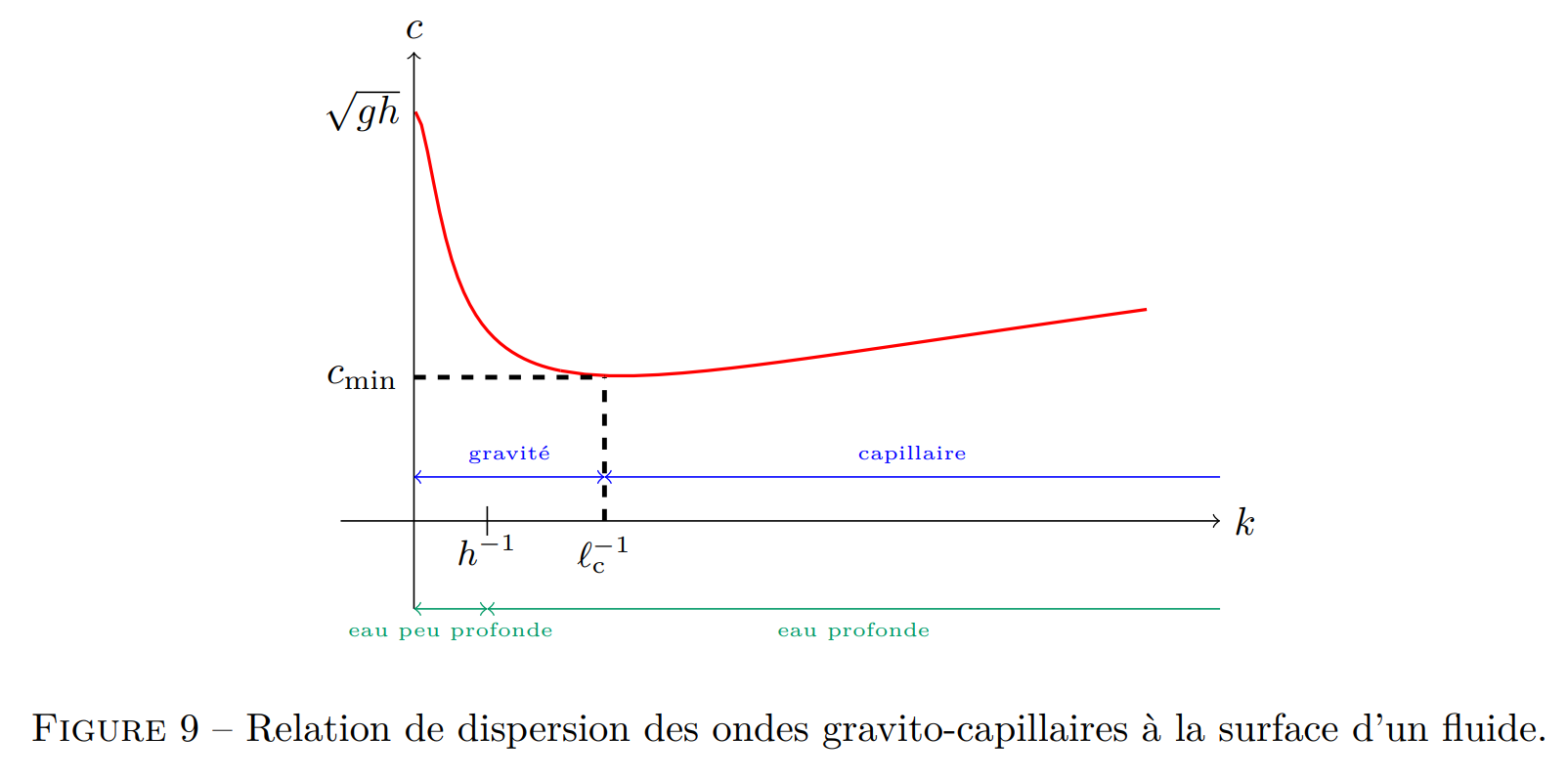 Source: P. Lidon
Dispersion de la lumière avec un prisme
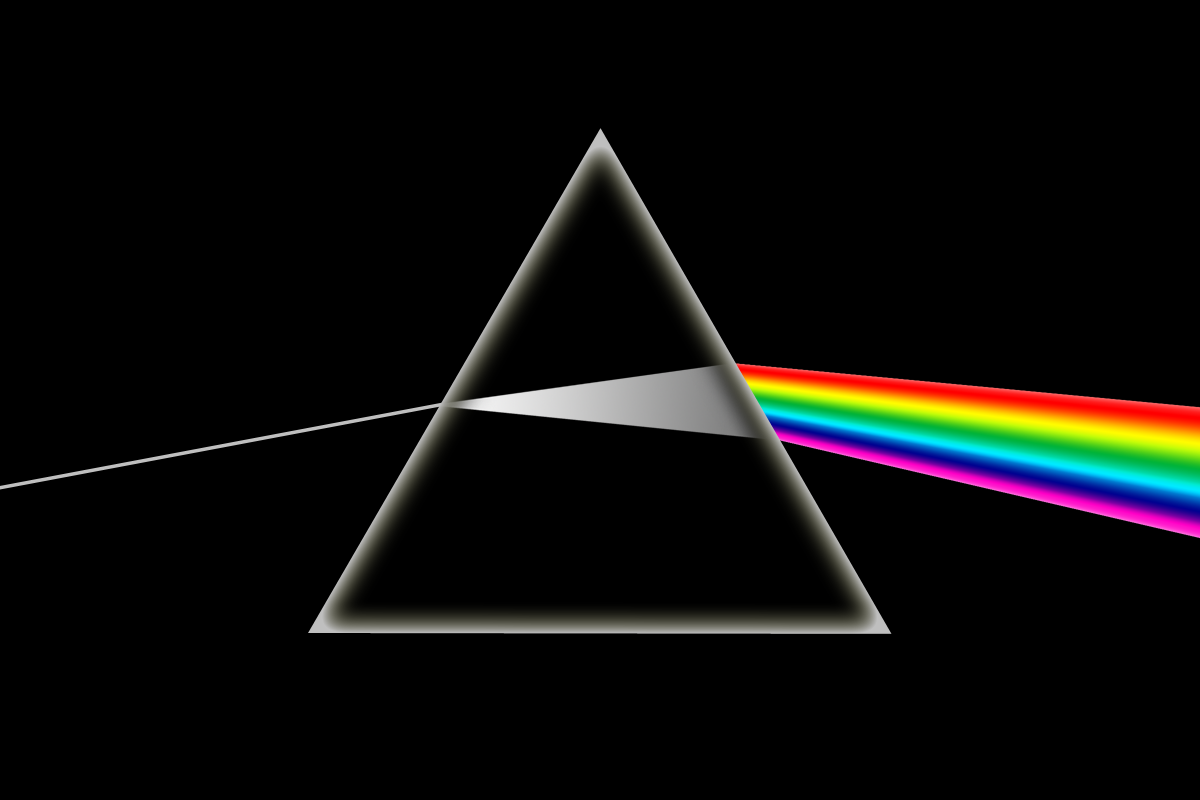 Source: Wikipedia